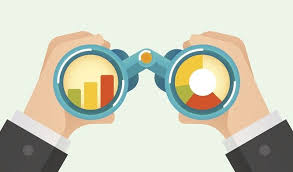 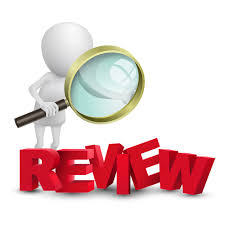 Review, Preview
Reminders: 
Cameras on!
Today
Review Metacognitive Reflection
Summarizing Alexander
Shared Strengths in the Metacognitive Reflection:* Examples, Evidence, ExplanationsSelective Shout-Outs:* Some great example thesis statements, MLA formatting, novel intros and conclusions (not even required for this first assignment)
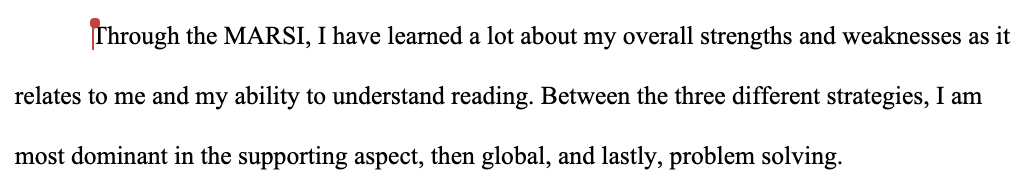 Exemplar 1: Thesis Statement
How does this thesis statement incorporate the required elements of subject, opinion, reasons? 
How does this thesis introduce an interesting paper?
Through the MARSI, I have learned a lot about my overall strengths and weaknesses 

as it relates to me and my ability to understand reading. 

Between the three different strategies, I am most dominant in the supporting aspect,

then global, and lastly, problem solving.
Exemplar 1: Thesis Statement
How does this thesis statement incorporate the required elements of subject, opinion, reasons? 
How does this thesis introduce an interesting paper?
Exemplar 2: MLA Formatting
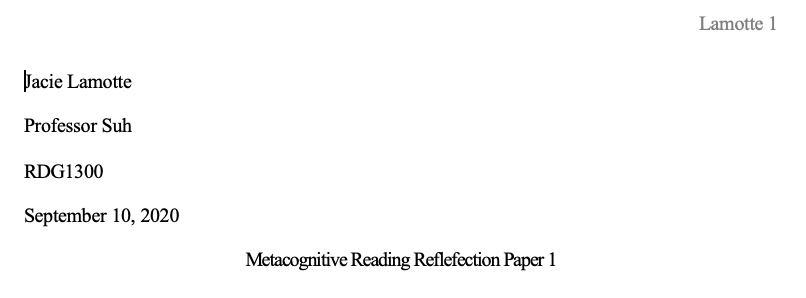 Header: Insert>>Page Numbers, Header; or double click in the top of Word doc to add last name
Title is Center Justified:
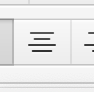 Your name, professor’s name, course name, date (## Month, ####)
Used with student permission and our thanks for the stellar example!
Exemplar 3: Details
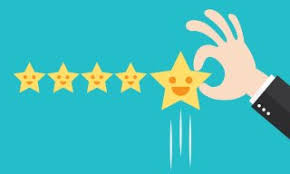 Global reading strategies is the type that I found that I use the most when I am reading a text….Some of the statements from MARSI that I use very often while reading a text are “ I think about what I know to help me understand what I read”, …. As I was reading the text and reading what Crenshaw was saying about intersectionality, I was thinking about what I know about that topic already so I could better understand and connect to what Crenshaw was saying. In the text Crenshaw said, “There's police violence against African-Americans, and there's violence against women, two issues that have been talked about a lot lately” (2016). Here she talks about police violence against African Americans and violence against women. I was able to really understand and know what she is talking about as I witness this also…. This strategy really helps me to understand a text better.
Take Aways from the Metacognitive Reflection:*Re-read with fresh eyes before submitting* Answer assignment prompts fully, carefully* Use your resources	* The Writing Center	* The Purdue OWL
Re-read Before You Submit
Make sure you have fully answered the assignment prompt
Catch minor errors by reading aloud
Double-check your MLA formatting
A Quick Comma Diversion: Compare the sentences—which is correct?
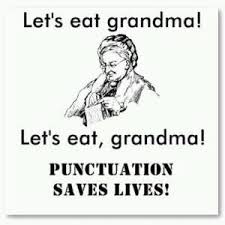 (1) I finished my reading, and I completed my annotations.
(2) I finished my reading and I completed my annotations.


So, what’s the rule?
A Quick Comma Diversion: Compare the sentences—which is correct?
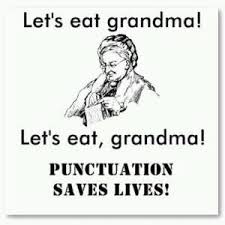 Comma + FANBOYS separates complete thoughts (a.k.a. “Independent Clauses”: Subject + Verb)
FANBOYS = for [like because], and, nor, but, or, yet, so

Commas separate complete thoughts from the subject being addressed in a command
A Quick Comma Diversion: The Rules
Using a comma alone to separate complete thoughts is a common splice:
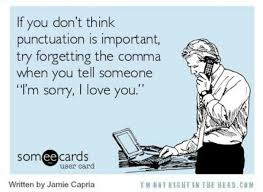 “I’m sorry I love you” 
“I’m sorry, I love you”
“I’m sorry; I love you”
Revising Your MARSI Reflection
You may revise your MARSI Reflection to earn up to half credit deducted from your initial attempt
Ex: if you originally got a 12/20, you could address all growth areas and earn a total score of 12 + (8/2) = 16/20
NOTE: For future assignments, Revisions will only be accepted for on time assignments
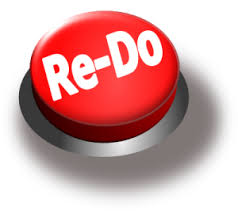 Revising Your MARSI Reflection
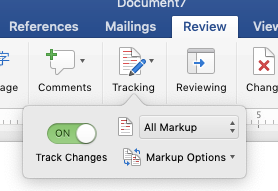 You may revise your MARSI Reflection to earn up to half credit deducted from your initial attempt
Ex: if you originally got a 12/20, you could address all growth areas and earn a total score of 12 + (8/2) = 16/20
To resubmit an assignment upload your revised document using “Track changes”  
Include a short revision letter stating what changes you made
Revisions are due Monday, Sept 28 by the start of class—NO EXCEPTIONS
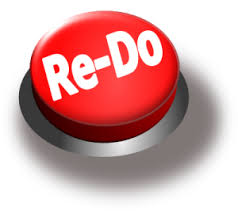 Michelle Alexander’s “The New Jim Crow”
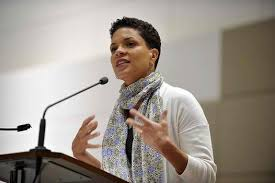 Copy and past your lists of ideas, details, and main ideas from Alexander’s “The New Jim Crow”
Eliminate redundant items from the list
Does your combined list reflect what the reading was about?
Strike through items on the list which are important but not part of the main idea. In other words, keep only the details and ideas that make up what the chapter is really about
As a group, create a two-sentence summary of the reading AND add the summary to the top of your Alexander reading